Note: this presentation is most effective when music and slides are left to play automatically using the rehearsed timings option.
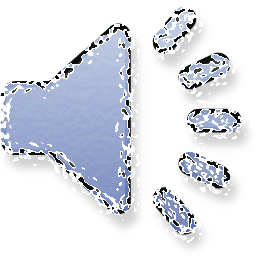 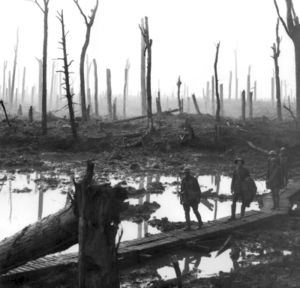 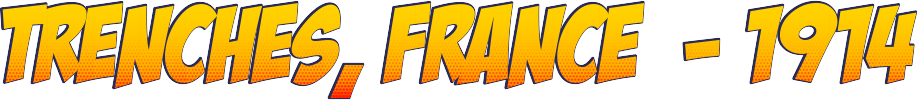 Home by Christmas..?  Most people thought the war would be over very quickly and they would be home in just few months. However, they were wrong. Can you see a familiar face in this excited crowd in Vienna ?
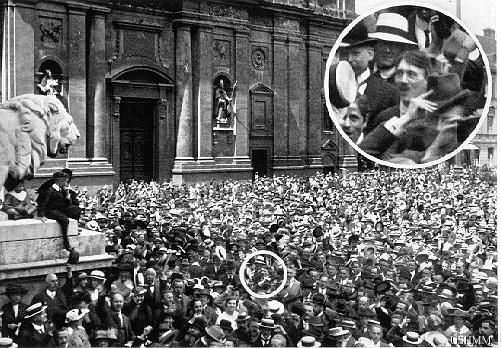 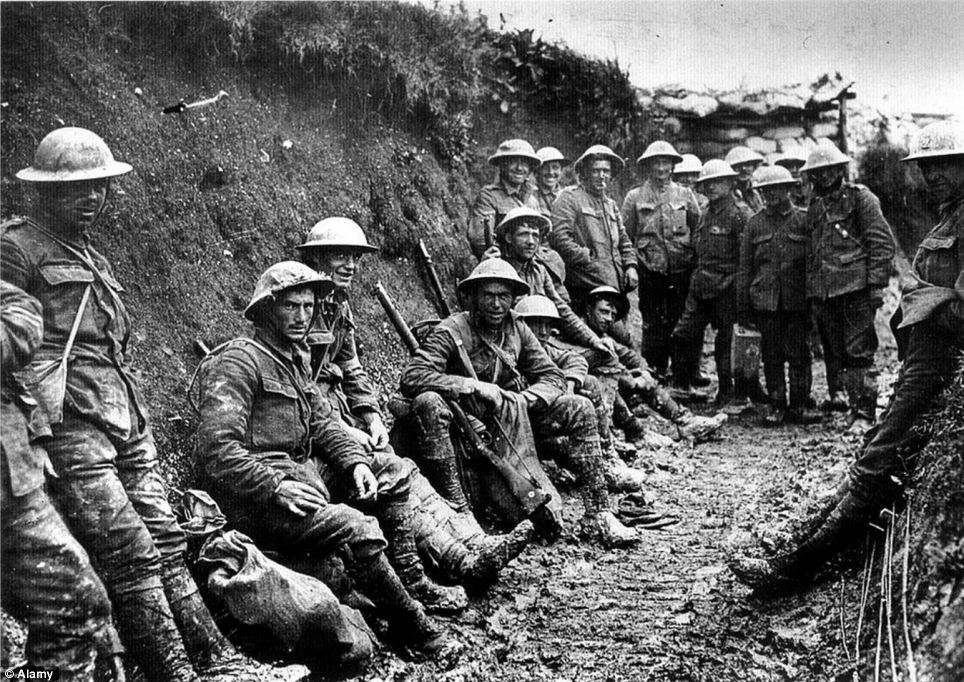 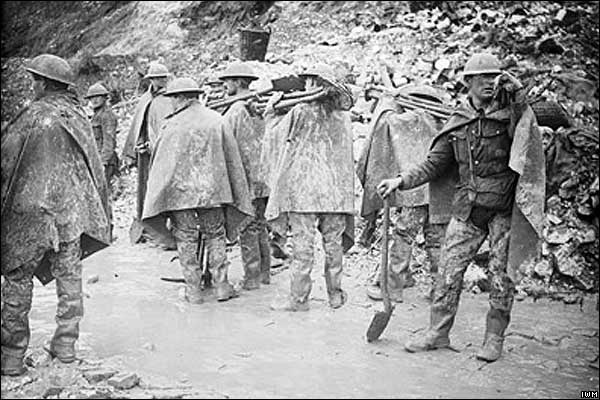 The spade as important as the gun.
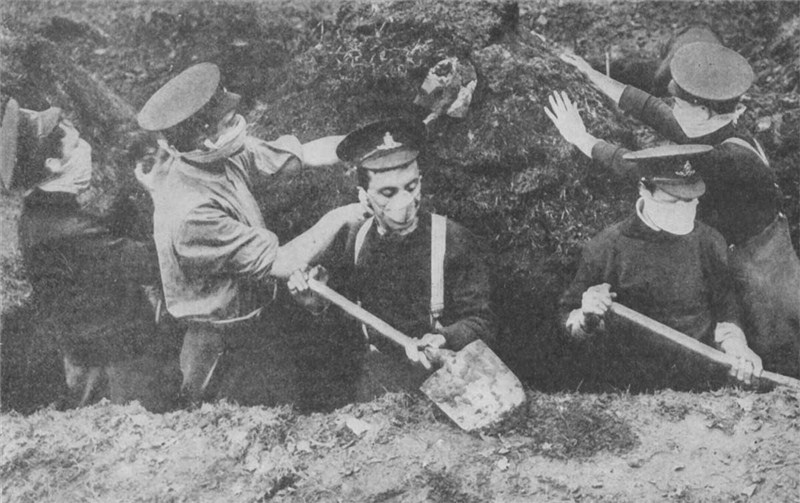 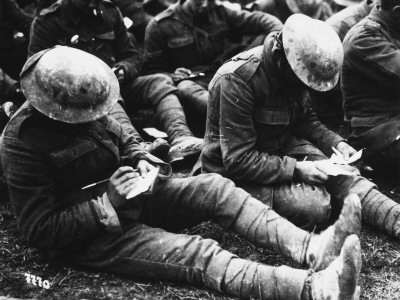 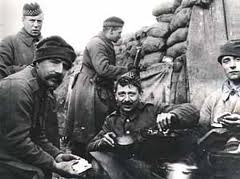 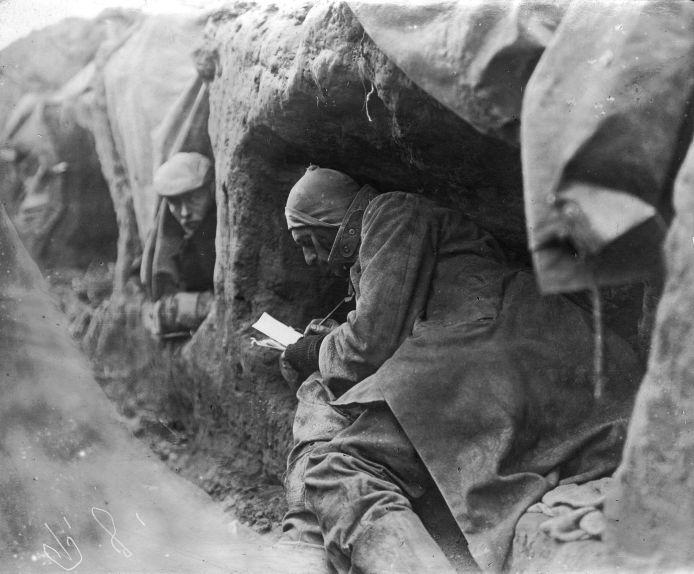 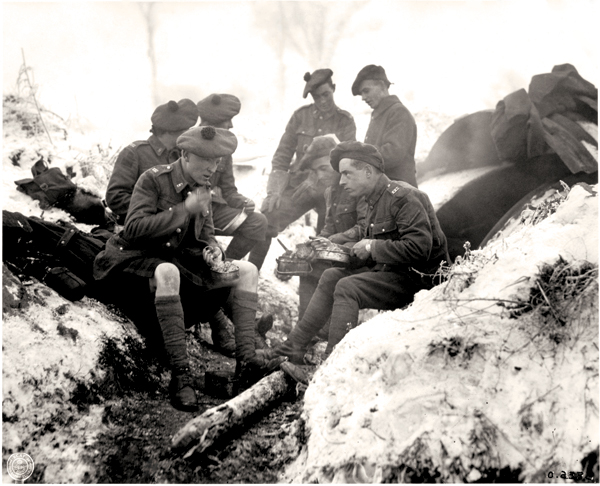 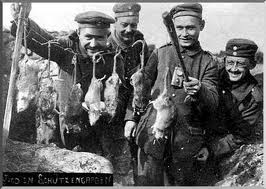 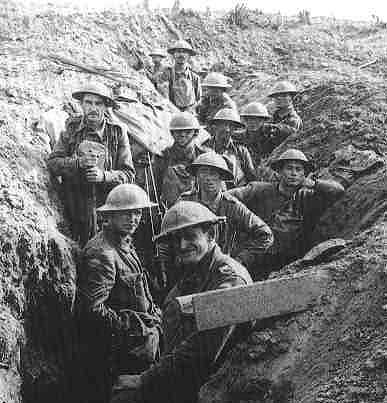 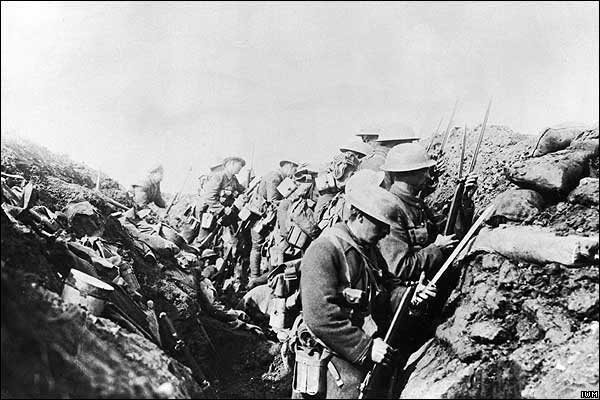 Fixing bayonets (knives) to rifles and getting ready to go ‘over the top’. 
Many of these men will be dead in a few minutes.
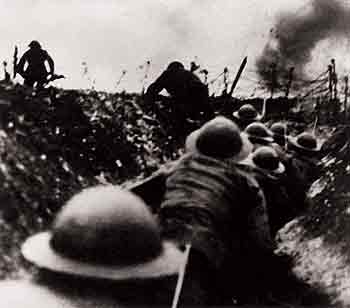 ‘Over The Top’ . . .  to face the machine guns.
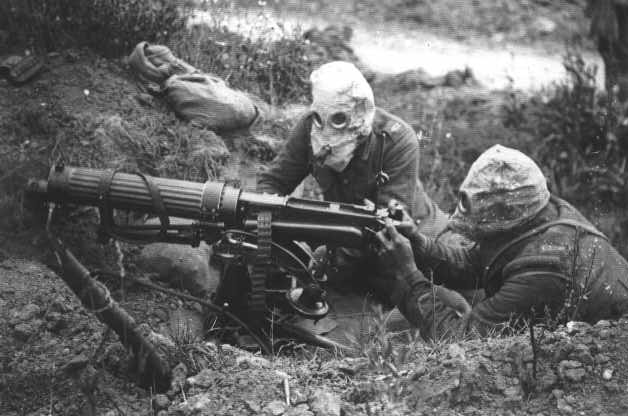 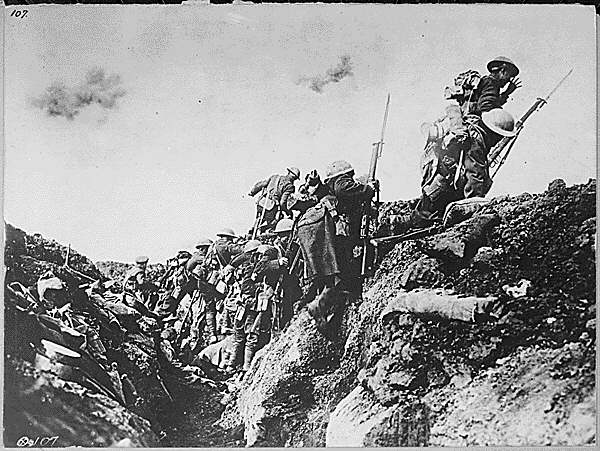 Soldiers who did not go  ‘over the top’ would be shot by their own commanders.
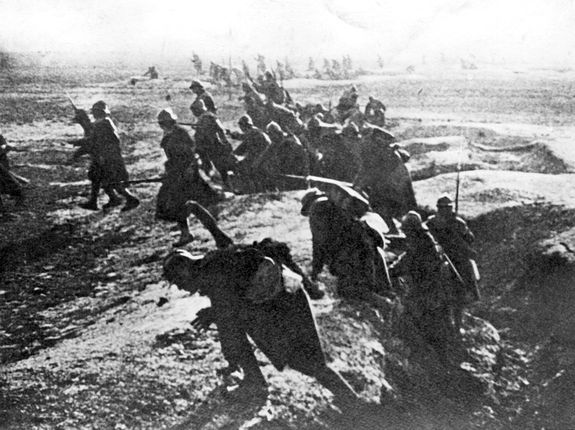 French soldiers go over the top.
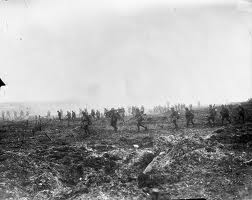 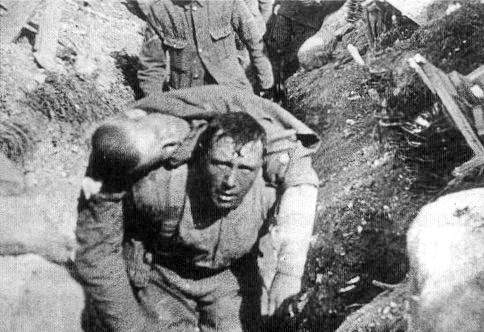 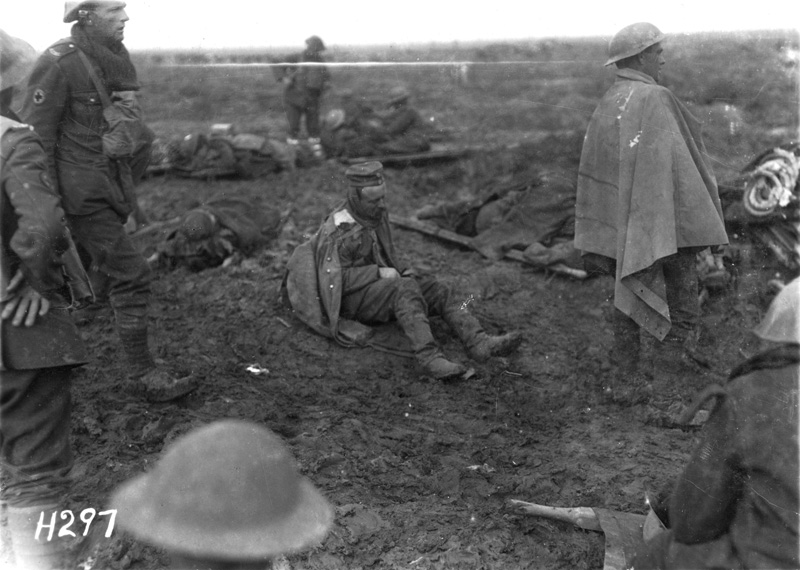 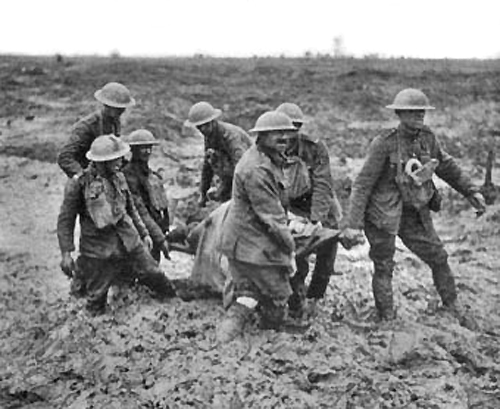 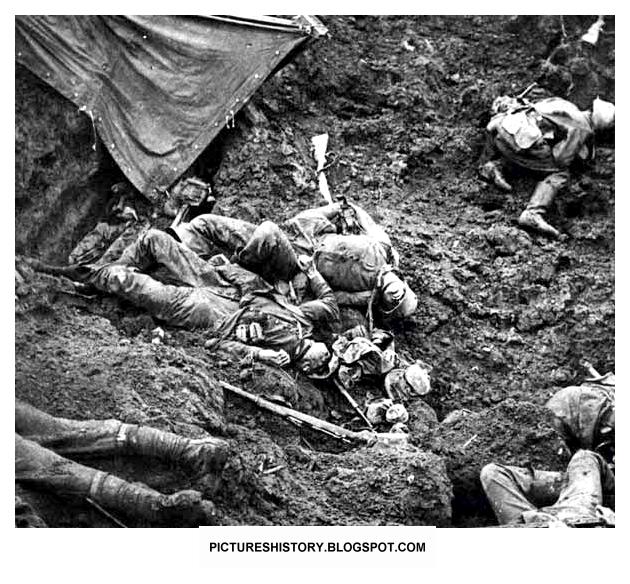 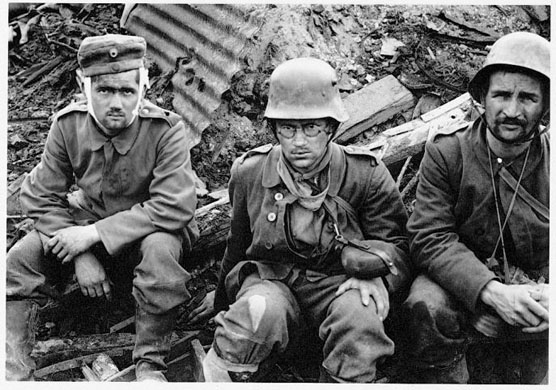 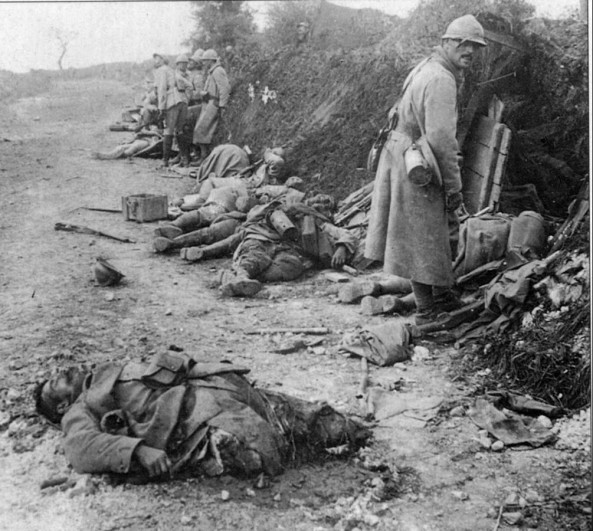 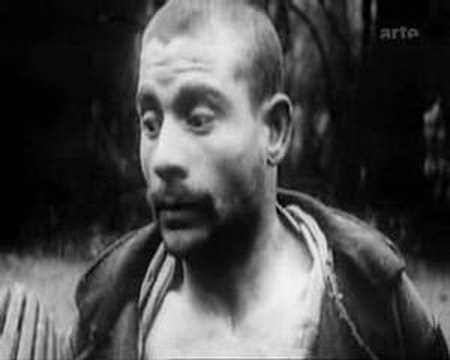 The terrible sights and experiences of war damaged
minds. 

This was called Shell Shock.
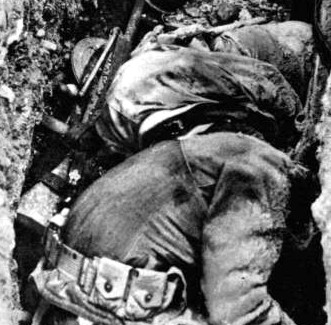 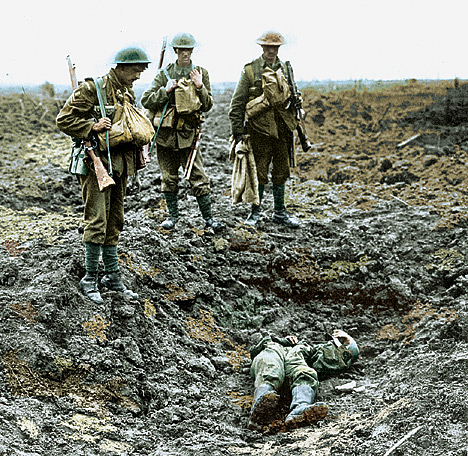 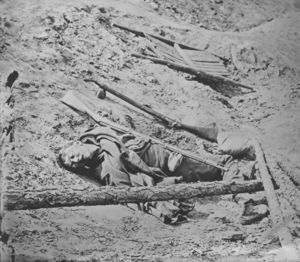 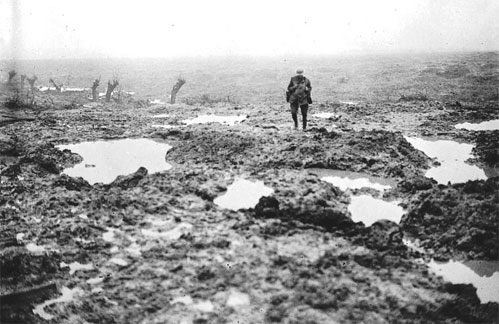 The last man in ‘No Man’s Land’
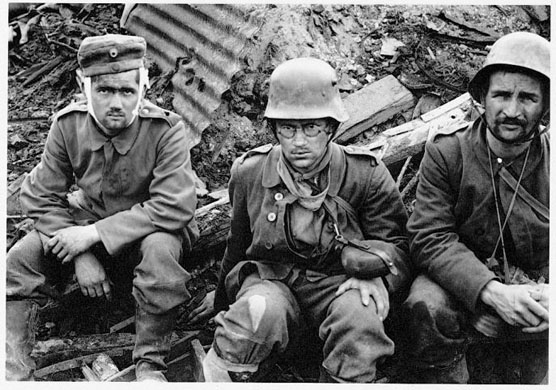 One Soldier’s Story


This German soldier  fought in the very first battle of the war in 1914. He was awarded a medal for his bravery.

Even though he had been inured many times he fought in the war for 4 years

He was still alive on the last day of the war on November 11th, 1918.

When it was clear Germany would lose the war a ceasefire was agreed. The war would end at 11 am on the 11th of November.

Army generals were given this news at 6 am that morning. Amazingly some generals continued to attack until the last minute.

This man was killed at 10:39. Having survived 4 years of fighting he died needlessly with just 21 minutes of the war remaining. He was still wearing his medal.
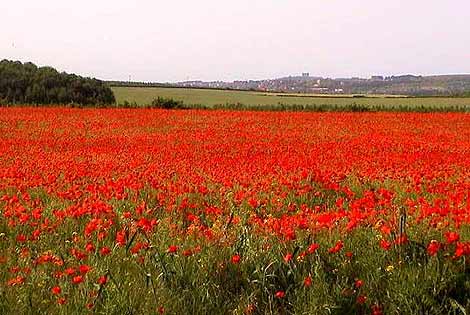 After the war ended one flower grew on the fields where so many died.
The poppy is worn by people on Remembrance Day.Buying a poppy helps the soldiers and their families affected by the war.
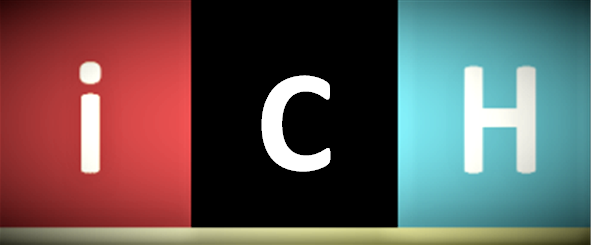 Thank you for watchingThis is a free to share resource
www.icHistory.com